KS4 Homeostasis & Response (Trilogy student booklet B)
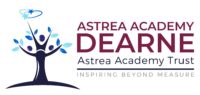 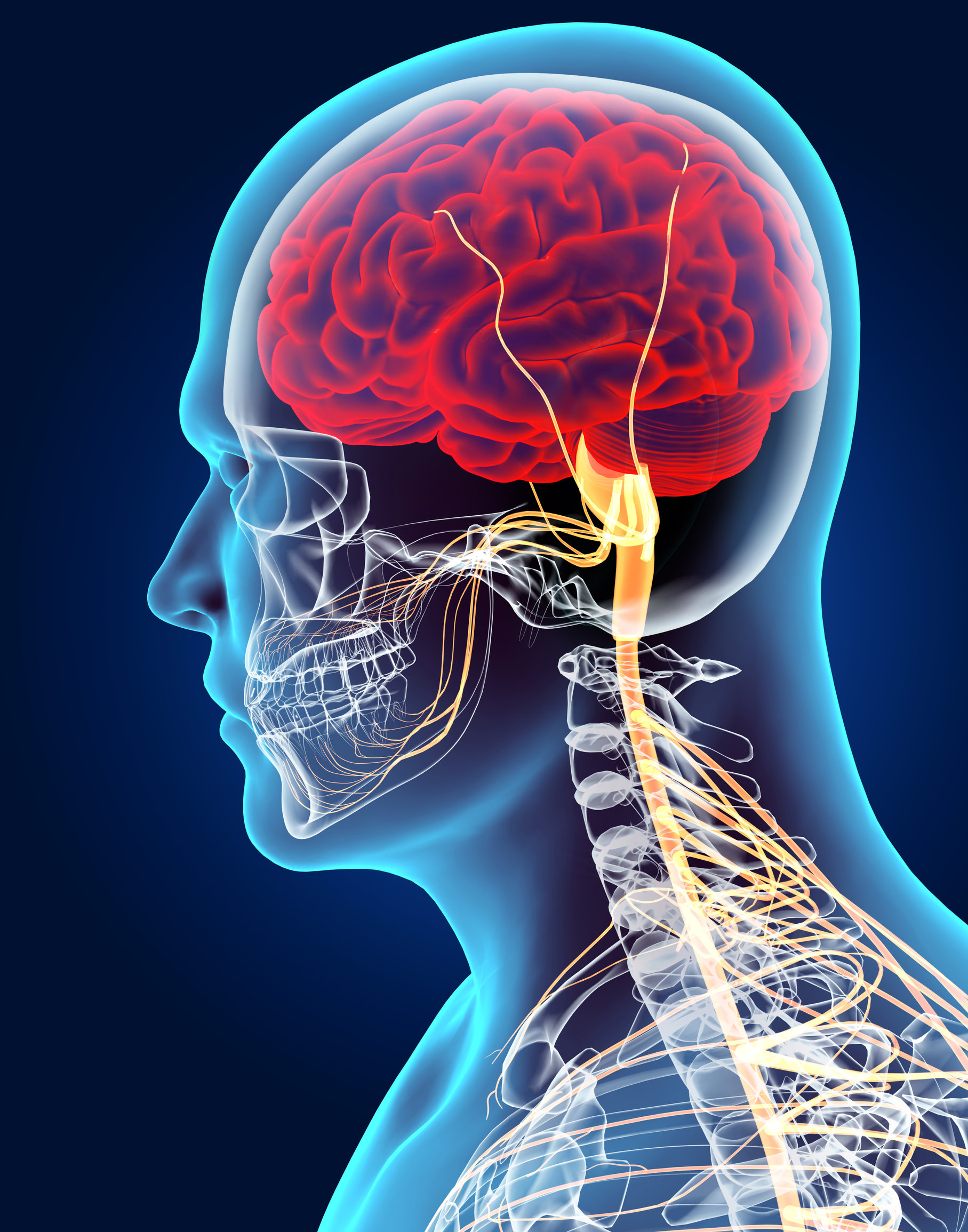 BIG PICTURE
PROUD
Punctuation and grammar
Ruler and pencil for diagrams
Outstanding effort every lesson
Underline date and title
Dates and titles every lesson
PROUD FRIDAY
Any piece of work you complete, which meets our PROUD expectations can be taken to the PROUD station during Friday lunchtime. Show your work to a member of SLT and receive a sweet treat!
Subtopic 5: 4.5.3.4 Hormones in human reproduction
Learning Objective
  We are learning to describe the effect of different reproductive hormones on the secondary sexual characteristics
Why are we learning about this?
The human reproductive system is a complex system that uses a range of hormones that interact in different ways. By manipulating these hormones we can control a person's ability to get pregnant.
3
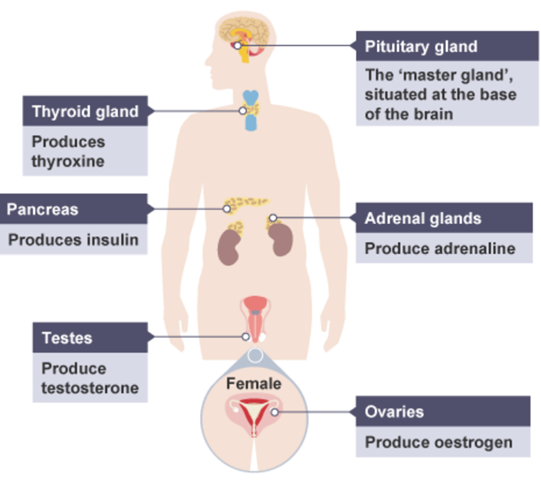 5
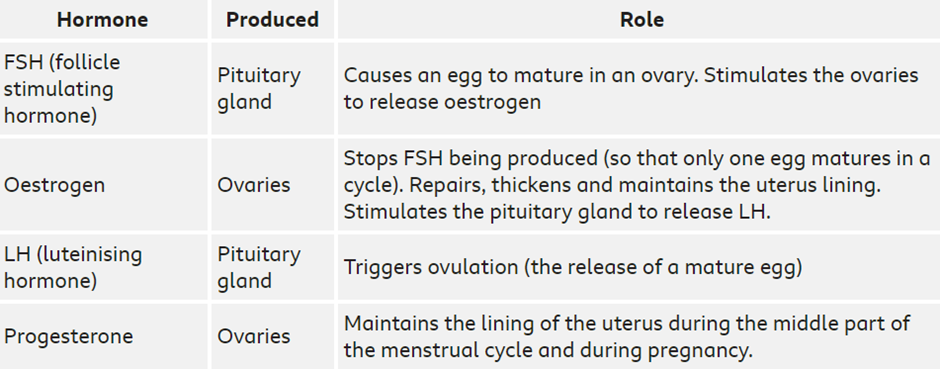 6
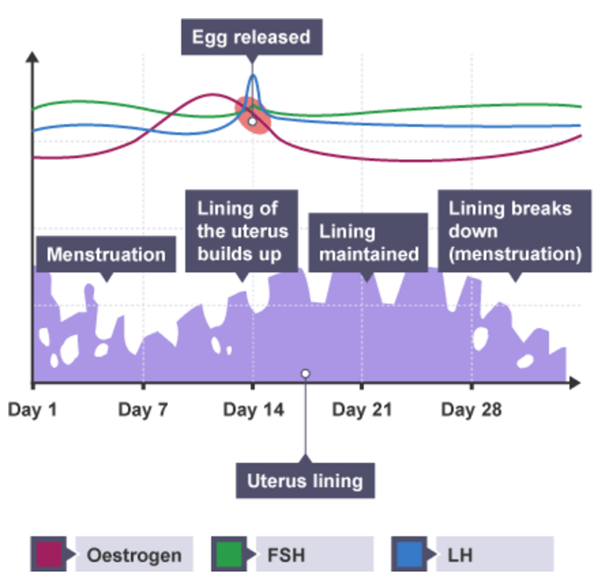 7
Technique 1
 
What is the function of the reproductive hormones?
……………………………………………………………………………………………………………………………………
b        What is the difference between primary and secondary sexual characteristics?
……………………………………………………………………………………………………………………………………
 c        Which organ produces oestrogen?
…………………………………………………………………………………………………………………………………
d       Where is testosterone produced?
             ……………………………………………………………………………………………………………………………………
e       What is ovulation and how often does it occur?
             ……………………………………………………………………………………………………………………………………
f       What is the function of oestrogen?
……………………………………………………………………………………………………………………………………
g       Which hormone stimulates sperm production?
……………………………………………………………………………………………………………………………………
h       Name the hormones involved in the menstrual cycle.
……………………………………………………………………………………………………………………………………
 i        Describe 3 changes that occur in males & females during puberty.
……………………………………………………………………………………………………………………………………
J       Which hormone causes maturation of an egg in the ovary?
……………………………………………………………………………………………………………………………………
k      Which hormone stimulates the release of the egg from the ovary?
……………………………………………………………………………………………………………………………………
8
If it didn’t
I do
If oestrogen was not produced by the ovaries, what would be affected?
…………………………………………………………………………………………………………………………………………………………………………………………………………………………………………………………………………………………………………….We do
b. If FSH was not produced by the pituitary gland, what would this cause?
……………………………………………………………………………………………………………………………………………………………………………………………………………………………………………………………………………………………………………
You do
c. If the testes did not produce testosterone, what would be the effect? 
………………………………………………………………………………………………………………………………………………………………………………………………………………………………………………………………………………………………………………
d. If the uterus lining did not thicken during the menstrual cycle, how would this affect the ability to become pregnant?
………………………………………………………………………………………………………………………………………………………………………………………………………………………………………………………………………………………………………………
e. If LH did not reach a peak during the middle of the menstrual cycle, how would this affect ovulation?
………………………………………………………………………………………………………………………………………………………………………………………………………………………………………………………………………………………………………………
f. If the female egg does not become fertilised, what happens to the uterus lining?
………………………………………………………………………………………………………………………………………………………………………………………………………………………………………………………………………………………………………………
g. Describe three effects if the female secondary characteristics did not develop
………………………………………………………………………………………………………………………………………………………………………………………………………………………………………………………………………………………………………………
9
Contrasting concepts
I do
Compare the male & female primary sexual organs?
……………………………………………………………………………………………………………………………………………………………………………………………………………………………………………………………………………………………………………..

We do
Compare the male & female secondary sexual characteristics?
……………………………………………………………………………………………………………………………………………………………………………………………………………………………………………………………………………………………………………..

You do
Compare the ovaries & testes
……………………………………………………………………………………………………………………………………………………………………………………………………………………………………………………………………………………………………………..

Compare Oestrogen & Testosterone
……………………………………………………………………………………………………………………………………………………………………………………………………………………………………………………………………………………………………………..

What is the difference between the start, middle & end of the female menstrual cycle?
……………………………………………………………………………………………………………………………………………………………………………………………………………………………………………………………………………………………………………..

Compare the hormones FSH and LH
……………………………………………………………………………………………………………………………………………………………………………………………………………………………………………………………………………………………………………..
g. Compare the difference between production of  eggs in mature women &  sperm in mature men
……………………………………………………………………………………………………………………………………………………………………………………………………………………………………………………………………………………………………………..
10
Interleaving

The blood within the circulatory system carries the reproductive hormones around the body. You have learnt about the blood & the circulatory system when studying Organisation.

Describe the function of the circulatory system. ………………………………………………………………………………………………………………………………………………………………………………………………………………………………………………………………………………………………………..
State the 2 main organs that form part of the circulatory system. ………………………………………………………………………………………………………………………………………………………………………………………………………………………………………………………………………………………………………..
Label the 4 chambers of the heart










d. Name the two blood vessels that carry blood INTO the heart. ……………………………………………………………………………………………………………………………………………………………………………………………………………………………………………………………………………………………………………………….
e. Name the two blood vessels that carry blood out of the heart. ……………………………………………………………………………………………………………………………………………………………………………………………………………………………………………………………………………………………………………………….
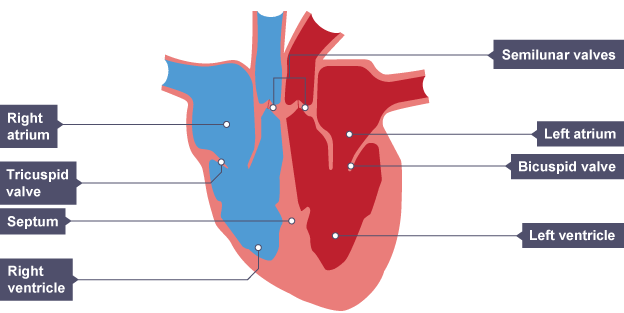 11
Interleaving

f. Name the 3 different types of blood vessels in the body
……………………………………………………………………………………………………………………………………………………………………………………………………………………………………………………………………………………………………………………….
g. Describe the different function of each type of blood vessel & how their structure differs. ……………………………………………………………………………………………………………………………………………………………………………………………………………………………………………………………………………………………………………………….
 h. The blood has four main constituents. Name them ………………………………………………………………………………………………………………………………………………………………………………………………………………………………………………………………………………………………………………………..
i. Describe the function of each of the four blood constituents. ………………………………………………………………………………………………………………………………………………………………………………………………………………………………………………………………………………………………………………………..
j. Which part of blood carries the reproductive hormones?
………………………………………………………………………………………………………………………………………………………………………………………………………………………………………………………………………………………………………………………..
k. Which blood cell does NOT contain a nucleus? Explain your answer. ………………………………………………………………………………………………………………………………………………………………………………………………………………………………………………………………………………………………………………………..
l. Describe the difference between oxygenated & deoxygenated blood. ………………………………………………………………………………………………………………………………………………………………………………………………………………………………………………………………………………………………………………………..
m. The human circulatory system is made up of 2 separate circuits. What is this called?
………………………………………………………………………………………………………………………………………………………………………………………………………………………………………………………………………………………………………………………..
n. What is the function of each circuit? ………………………………………………………………………………………………………………………………………………………………………………………………………………………………………………………………………………………………………………………..
12
Q1.
The menstrual cycle in a woman is controlled by hormones.
The diagram shows some of the glands in a woman’s body that produce hormones.





The hormones that control the menstrual cycle are produced by the pituitary gland and by the ovaries.
(a)     Which gland is the pituitary gland?  …………………………………………..
(b)     Which gland is the ovary?   …………………………………
(c)     Complete the sentence.
In the menstrual cycle, one egg is released approximately every ……………… days.         (1)
(d)     Which hormone is used in the oral contraceptive pill?      ……………………..      (1)
(e)     Describe how the oral contraceptive pill stops a woman becoming pregnant.
……………………………………………………………………………………………………………………………………………………………………………………………………………………………………………………………………………………………………………..………………………………………………………………………………………………………………………………………………………………………………………………………………………………………………………………………………………………………(2)
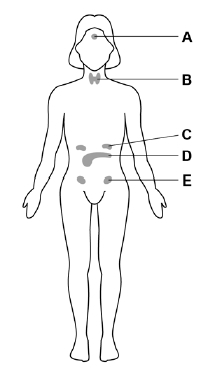 13
(f)      Complete the sentences. Choose the answers from the box.

Development of the female secondary sex characteristics is controlled  by……………………………….. Sperm production is stimulated by………………………………………………….       (2)
(Total 8 marks)
Q2.
Hormones are sometimes used to regulate human reproduction.
(a)     (i)      What is a hormone?
………………………………………………………………………………………………………………………………………………………………………………………………………………………………………………………………………………………………………  (1)
(ii)     How are hormones transported around the body?
………………………………………………………………………………………………………………………………………………………………………………………………………………………………………………………………………………………………………  (1)
The monthly cycle of women is controlled by hormones.
(b)     Name the two glands that secrete these hormones.
1. …………………………………………………………………………………….
2. ……………………………………………………………………………………                                                   (2)
(Total 4 marks)
 Q3.
(a)     Describe two ways in which fertility in women can be controlled by giving hormones.
1.………………………………………………………………………………………………………………………………………………………………………………………………………………………………………………………………………………………………………
2.…………………………………………………………………………………………………………………………………………………………………………………………………………………………………………………………………………………………   (2)
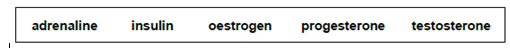 14
Q4.
The graph shows changes in the levels of three hormones in a menstrual cycle.














(a)     What does the graph suggest the stimuli might be which cause the egg to be released?
……………………………………………………………………………………………………………………………………………………………………………………………………………………………………………………………………………………………………………..
………………………………………………………………………………………………………………………………………………………………………………………………………………………………………………………………………………………………………… (3)
(Total 3 marks)
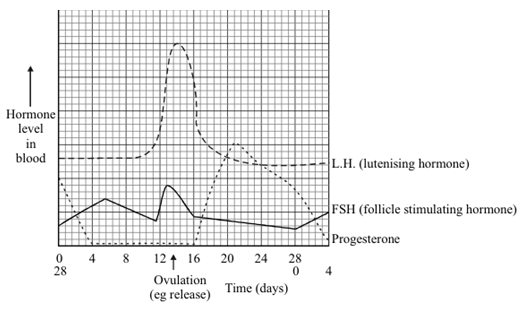 15
Lesson 6: 4.5.3.5 Contraception
4.5.3.6 HT only Infertility
Learning Objective
 We are learning the advantages and disadvantages of different methods of contraception and how hormones can be used to treat infertility
Why are we learning about this?
This lessons helps us understand how we use hormones to control the size of families and populations. For example, through contraception and fertility treatment.
Rehearsal questions
 
What is the name of the main female reproductive hormone?
……………………………………………………………………………………………………………………………………
b        What is meant by the term contraception?
……………………………………………………………………………………………………………………………………
 c        How can the methods of contraception be categorised?
…………………………………………………………………………………………………………………………………
d       Name the two female hormones involved in contraception?
             ……………………………………………………………………………………………………………………………………
e       What is meant by IVF and when is it used?
             ……………………………………………………………………………………………………………………………………
f       State 1 advantage and 1 disadvantage of undertaking IVF treatment.
……………………………………………………………………………………………………………………………………
……………………………………………………………………………………………………………………………………
g       Suggest 2 hormonal & 2 non-hormonal methods of contraception.
……………………………………………………………………………………………………………………………………
……………………………………………………………………………………………………………………………………
h       What is the name of the method that prevents pregnancy?
……………………………………………………………………………………………………………………………………
 i        Explain how oestrogen can be used in contraception.
……………………………………………………………………………………………………………………………………
……………………………………………………………………………………………………………………………………
j       Explain how progesterone can be used in contraception?
……………………………………………………………………………………………………………………………………
……………………………………………………………………………………………………………………………………
Rehearsal questions
 
k.        Group the following methods of contraception– spermicides, sterilisation, the pill, condoms, IUD, implants
……………………………………………………………………………………………………………………………………
l	What is the name of the method that can be used to increase fertility?  (HT)
……………………………………………………………………………………………………………………………………
 m       Suggest why some couples may not undertake IVF treatment. (HT)
…………………………………………………………………………………………………………………………………
22
Contrasting concepts
I do
Compare the different methods of contraception
…………………………………………………………………………………………………………………………………………………………………………………………………………………………………………………………………………………………………………….

We do
b.    Give 2 differences between oral contraceptives & barrier methods of contraception
……………………………………………………………………………………………………………………………………………………………………………………………………………………………………………………………………………………………………………Y

You do
c     What are the differences between the way the female reproductive hormones are used in contraception
………………………………………………………………………………………………………………………………………………………………………………………………………………………………………………………………………………………………………………
………………………………………………………………………………………………………………………………………………………………………………………………………………………………………………………………………………………………………………
d. Compare the way condoms & IUDs prevent pregnancy
………………………………………………………………………………………………………………………………………………………………………………………………………………………………………………………………………………………………………………
………………………………………………………………………………………………………………………………………………………………………………………………………………………………………………………………………………………………………………
e. Compare the methods of hormonal contraception to that of fertility treatment. Include the way hormones are used differently in your comparison
………………………………………………………………………………………………………………………………………………………………………………………………………………………………………………………………………………………………………………………………………………………………………………………………………………………………………………………………………
………………………………………………………………………………………………………………………………………………………
f
Contrasting concepts
You do 
f.        What are the advantages & disadvantages of IVF treatment?  (HT)
………………………………………………………………………………………………………………………………………………………………………………………………………………………………………………………………………………………………………………………………………………………………………………………………………………………………………………………………………
……………………………………………………………………………………………………………………………………………………..g.      Compare the scientific & ethical issues associated with IVF (HT)
………………………………………………………………………………………………………………………………………………………………………………………………………………………………………………………………………………………………………………
………………………………………………………………………………………………………………………………………………………………………………………………………………………………………………………………………………………………………………
Wrong answers
I do
The following are methods of hormonal contraception. Some of these are incorrect?
Condoms
Intrauterine devices
Implants
Contraceptive pill
Sterilisation
Abstinence

……………………………………………………………………………………………………………………………………………………………………………………………………………………………………………………………………………………………………………………………………………………………………………………………………………………………………………………………………………………………………………………………………………………………………………………………………………………………..

We do
A man & woman were both sterilised in a previous relationship. They have now met each other and want children. Why are they wrong to go to the doctor to have their procedures reversed?
……………………………………………………………………………………………………………………………………………………………………………………………………………………………………………………………………………………………………………………………………………………………………………………………………………………………………………………………………………………………………………………………………………………………………………………………………………………………..
You do
A couple want children but the woman is not releasing mature eggs. Explain why the woman is wrong to go to the doctor for some medication.
……………………………………………………………………………………………………………………………………………………………………………………………………………………………………………………………………………………………………………………………………………………………………………………………………………………………………………………………………………………………………………………………………………………………………………………………………………………………..
Wrong answers
You do
Contraception is the use of methods or devices to help pregnancy or sexually transmitted infections (STIs). There are different types of contraception, such as genetic, surgical and physical  methods. 
Hormonal contraception uses synthetic hormones to interfere with the natural hormonal cycle and prevent ovulation or implantation of sperm. Examples of hormonal contraception are the pill, the condom, the implant, and the patch.
Non-hormonal contraception uses physical barriers or chemicals to prevent the sperm from reaching or fertilising the egg. Examples of non-hormonal contraception are the pill, diaphragms, intrauterine devices (IUDs), spermicides, and natural family planning.
Surgical contraception involves permanent procedures that block or cut the tubes that carry the sperm or the egg. Examples of surgical contraception are vasectomy for women and tubal ligation for men.
Each method of contraception has its benefits and risks, such as effectiveness, side effects, convenience, protection from STIs, and reversibility. 
Contraception also raises ethical issues from different religious and moral perspectives. Some people may oppose contraception because they believe it goes against the natural law, the sanctity of life, or the divine plan. Others may support contraception because they believe it promotes human dignity, freedom, and responsibility. 

d. Correct the 5 incorrect statements in the above text
…………………………………………………………………………………………………………………………………………………………………………………………………………………………………………………………………………………………………………..
……………………………………………………………………………………………………………………………………………………………………………………………………………………………………………………………………………………………………………..
……………………………………………………………………………………………………………………………………………………………………………………………………………………………………………………………………………………………………………..
26
Interleaving

You have previously studied microscopy on the B1 Cell Biology topic. Microscopy techniques have enabled fertility treatments to develop.

Label the parts of the light microscope.











Calculating magnification.
Write the equation to calculate magnification
…………………………………………………………………………………………………………………………………………………………………
Complete the table below
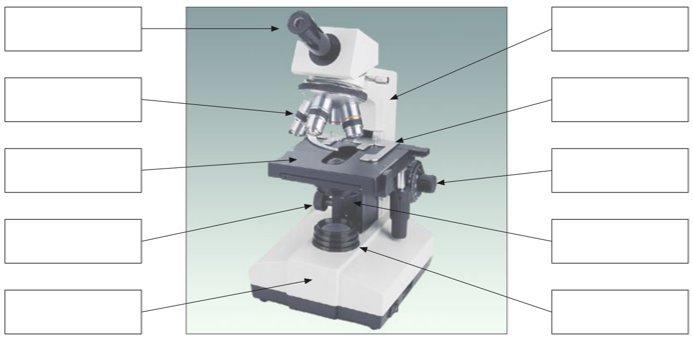 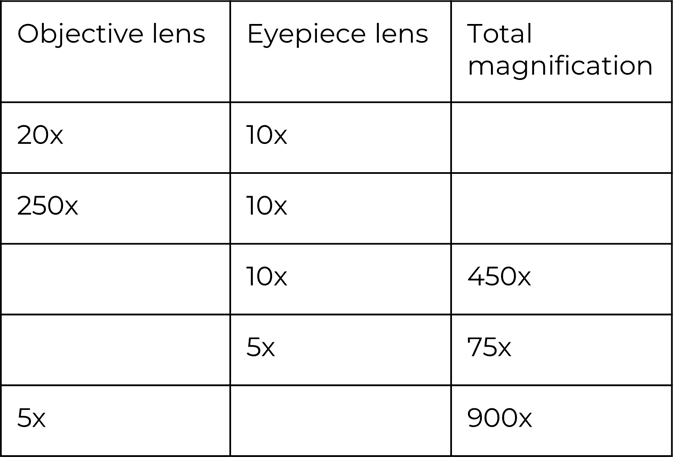 Interleaving

c. Write the equation that links magnification to the real & image sizes
……………………………………………………………………………………………………………………………………………………………

d. Using the equation above complete the table 
 







e. Compare the use of a light & an electron scanning microscope. ……………………………………………………………………………………………………………………………………………………………………………………………………………………………………………………………………………………………………………………….
……………………………………………………………………………………………………………………………………………………………………………………………………………………………………………………………………………………………………………………….. ………………………………………………………………………………………………………………………………………………………………………………………………………………………………………………………………………………………………………………………..
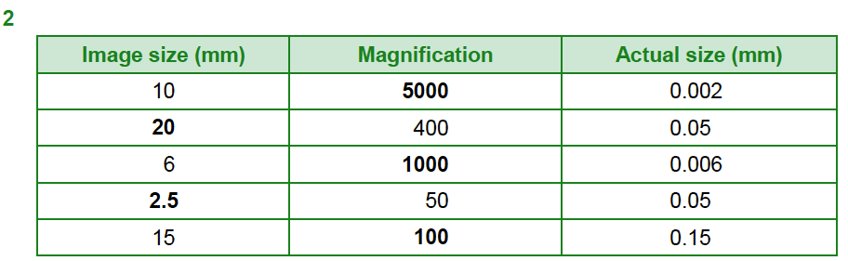 Q1.          Hormones regulate the functions of many organs.
Complete the following sentences.
(a)     Hormones control the monthly release of an egg from the woman’s ................................... .
(1)
(b)     Hormones also control the thickness of the lining of her .................................. .                 (1)
 
(c)     Hormones given to women to stimulate the release of eggs are called ..................................... drugs.                                                                                                                 (1)
(Total 3 marks)
Q2.          A woman’s fertility can be controlled by using hormones.
(a)     Some contraceptive pills contain oestrogen. Name the gland which produces oestrogen.
.....................................................................................................................................        (1)
1
Q2.          Women are being encouraged to use longer-term methods of contraception to reduce their chances of having an unwanted pregnancy. The table summarises four long-term methods of contraception.






(b)     Which of the methods in the table is the most reliable?
...................................................................................................................................          (1)
(c)     What is the advantage of using long-term contraception methods instead of taking a contraceptive pill every day?
.....................................................................................................................................         (1)
(d)     The IUD is the least reliable of the contraceptive methods shown in the table. Use information from the table to suggest a reason for this.
.....................................................................................................................................
.....................................................................................................................................        (1)
Q2.      (e)     Some people have ethical objections to the use of an IUD or an IUS.
Suggest one reason why people might object to their use.
.......................................................................................................................................................
.......................................................................................................................................................(1)
(f)    Explain how the hormone in the implants prevents the ovary releasing eggs.
........................................................................................................................................................
.......................................................................................................................................................
.......................................................................................................................... …………………………(2)
 (Total 8 marks)
Q3.  (HT)   Read the information about the trialling of the first contraceptive pill.
 




The Pill was developed by a team of scientists led by Gregory Pincus. The team needed to carry out large scale trials on humans. In the summer of 1955, Pincus visited the island of Puerto Rico. Puerto Rico is one of the most densely populated areas in the world. Officials supported birth control as a form of population control. The women in Puerto Rico were mainly poor and uneducated. The scientists selected a pill with a high dose of hormones. The Pill was found to be 100 % effective when taken properly. But 17 % of the women in the study complained of side effects. The women in the trial had been told only that they were taking a drug that prevented pregnancy. They had not been told that the Pill was experimental or that there was a chance of dangerous side effects.
Evaluate the issues involved with methods used by Pincus in trialling the contraceptive pill.
.........................................................................................................................................................
.........................................................................................................................................................
..........................................................................................................................................................
...........................................................................................................................................................
...................................................................................................................................(Total 6 marks)
Q4.  (HT)        In-vitro fertilisation (IVF) is used to help infertile women to have babies. The table gives statistics from one clinic that gives IVF treatment.

 

Use data from the table to help you to answer these questions.
(a)     How many of the women aged 38 – 39 had babies?
.....................................................................................................................................  (1)
(b)     What proportion of the treated women aged 35 – 37 had twins?
..................................................................................................................................... (1)
(c)     For which age group was IVF treatment most successful?
.....................................................................................................................................  (1)
(d)     Give two disadvantages of IVF treatment.
1 ..................................................................................................................................
2 ..................................................................................................................................
.....................................................................................................................................   (2)
(Total 5 marks)
DO NOW
Date: ……………………………………….
Date: ……………………………………….
6
DO NOW
Date: ……………………………………….
Date: ……………………………………….
7
DO NOW
Date: ……………………………………….
Date: ……………………………………….
8
DO NOW
Date: ……………………………………….
Date: ……………………………………….
8
Knowledge Retrieval Quiz 1
Date: ……………………………………….
Score: …………...
9
Knowledge Retrieval Quiz 2
Date: ……………………………………….
Score: …………...
10
Extra Space
……………………………………………………………………………………………………………………………………………………………………………………………………………………………………………………………………………………………………………………………………………………………………………………………………………………………………………………………………………………………………………………………………………………………………………………………………………………………………………………………………………………………………………………………………………………………………………………………………………………………………………………………………………………………………………………………………………………………………………………………………………………………………………………………………………………………………………………………………………………………………………………………………………………………………………………………………………………………………………………………………………………………………………………………………………………………………………………………………………………………………………………………………………………………………………………………………………………………………………………………………………………………………………………………………………………………………………………………………………………………………………………………………………………………………………………………..
…………………………………………………………………………………………………………………………………………………………………………………………………………………………………………………………………………………………………………………………………………………………………………………………………………………………………………………………………………………………………………………………………………………………………………………………………………………………………………………………………………………………………………………………………………………………………………………………………………………………………………………………………………………………………………………………………………………………………………………………………………………………………………………………………………………………………………………………………………………………………………………………………………………………………………………………………………………………………………………………………………………………………………………………………………………………………………………………………………………………………………………………………………………………………………………………………………………………………………………………………………………………………………………………………………………………………..
…………………………………………………………………………………………………………………………………………………………………………………………………………………………………………………………………………………………………………………………………………………………………………………………………………………………………………………………………………………………………………………………………………………………………………………………………………………………………………………………………………………………………………………………………………………………………………………………………
12
Extra Space
……………………………………………………………………………………………………………………………………………………………………………………………………………………………………………………………………………………………………………………………………………………………………………………………………………………………………………………………………………………………………………………………………………………………………………………………………………………………………………………………………………………………………………………………………………………………………………………………………………………………………………………………………………………………………………………………………………………………………………………………………………………………………………………………………………………………………………………………………………………………………………………………………………………………………………………………………………………………………………………………………………………………………………………………………………………………………………………………………………………………………………………………………………………………………………………………………………………………………………………………………………………………………………………………………………………………………………………………………………………………………………………………………………………………………………………………..
…………………………………………………………………………………………………………………………………………………………………………………………………………………………………………………………………………………………………………………………………………………………………………………………………………………………………………………………………………………………………………………………………………………………………………………………………………………………………………………………………………………………………………………………………………………………………………………………………………………………………………………………………………………………………………………………………………………………………………………………………………………………………………………………………………………………………………………………………………………………………………………………………………………………………………………………………………………………………………………………………………………………………………………………………………………………………………………………………………………………………………………………………………………………………………………………………………………………………………………………………………………………………………………………………………………………………..
…………………………………………………………………………………………………………………………………………………………………………………………………………………………………………………………………………………………………………………………………………………………………………………………………………………………………………………………………………………………………………………………………………………………………………………………………………………………………………………………………………………………………………………………………………………………………………………………………
13
Extra Space
……………………………………………………………………………………………………………………………………………………………………………………………………………………………………………………………………………………………………………………………………………………………………………………………………………………………………………………………………………………………………………………………………………………………………………………………………………………………………………………………………………………………………………………………………………………………………………………………………………………………………………………………………………………………………………………………………………………………………………………………………………………………………………………………………………………………………………………………………………………………………………………………………………………………………………………………………………………………………………………………………………………………………………………………………………………………………………………………………………………………………………………………………………………………………………………………………………………………………………………………………………………………………………………………………………………………………………………………………………………………………………………………………………………………………………………………..
…………………………………………………………………………………………………………………………………………………………………………………………………………………………………………………………………………………………………………………………………………………………………………………………………………………………………………………………………………………………………………………………………………………………………………………………………………………………………………………………………………………………………………………………………………………………………………………………………………………………………………………………………………………………………………………………………………………………………………………………………………………………………………………………………………………………………………………………………………………………………………………………………………………………………………………………………………………………………………………………………………………………………………………………………………………………………………………………………………………………………………………………………………………………………………………………………………………………………………………………………………………………………………………………………………………………………..
…………………………………………………………………………………………………………………………………………………………………………………………………………………………………………………………………………………………………………………………………………………………………………………………………………………………………………………………………………………………………………………………………………………………………………………………………………………………………………………………………………………………………………………………………………………………………………………………………
14
Extra Space
……………………………………………………………………………………………………………………………………………………………………………………………………………………………………………………………………………………………………………………………………………………………………………………………………………………………………………………………………………………………………………………………………………………………………………………………………………………………………………………………………………………………………………………………………………………………………………………………………………………………………………………………………………………………………………………………………………………………………………………………………………………………………………………………………………………………………………………………………………………………………………………………………………………………………………………………………………………………………………………………………………………………………………………………………………………………………………………………………………………………………………………………………………………………………………………………………………………………………………………………………………………………………………………………………………………………………………………………………………………………………………………………………………………………………………………………..
…………………………………………………………………………………………………………………………………………………………………………………………………………………………………………………………………………………………………………………………………………………………………………………………………………………………………………………………………………………………………………………………………………………………………………………………………………………………………………………………………………………………………………………………………………………………………………………………………………………………………………………………………………………………………………………………………………………………………………………………………………………………………………………………………………………………………………………………………………………………………………………………………………………………………………………………………………………………………………………………………………………………………………………………………………………………………………………………………………………………………………………………………………………………………………………………………………………………………………………………………………………………………………………………………………………………………..
…………………………………………………………………………………………………………………………………………………………………………………………………………………………………………………………………………………………………………………………………………………………………………………………………………………………………………………………………………………………………………………………………………………………………………………………………………………………………………………………………………………………………………………………………………………………………………………………………
14
KNOWLEDGE ORGANISER
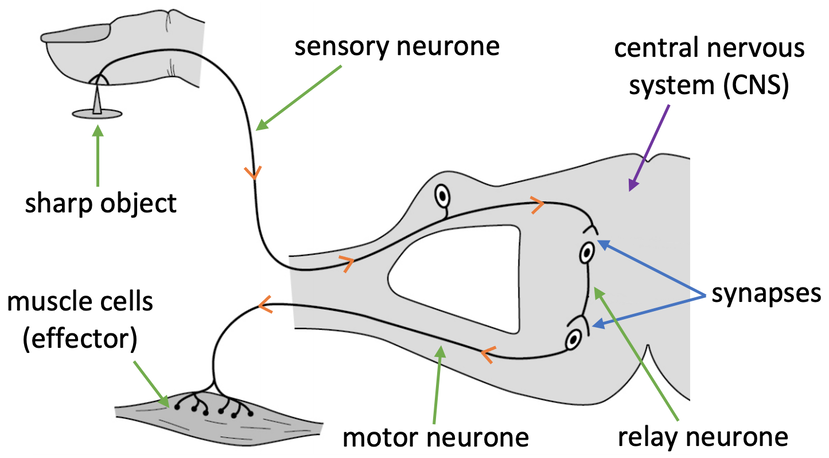